Figure S1.  Recurrent non-coding mutation frequencies across NMIBC risk groups and MIBC.
% cases mutated
LR-NMIBC  IR-NMIBC  HR-NMIBC      MIBC
Figure S2.  GPR126 and PLEKHS1 gene expression in wt and mutant tumours and grade 1 and grade 3 disease.
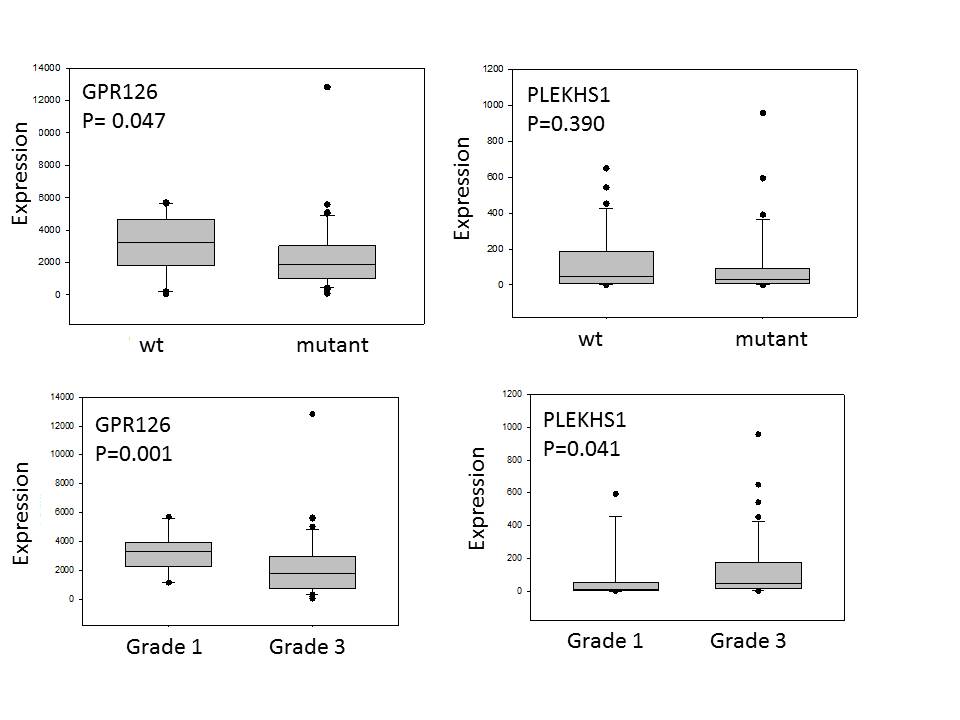 GPR126
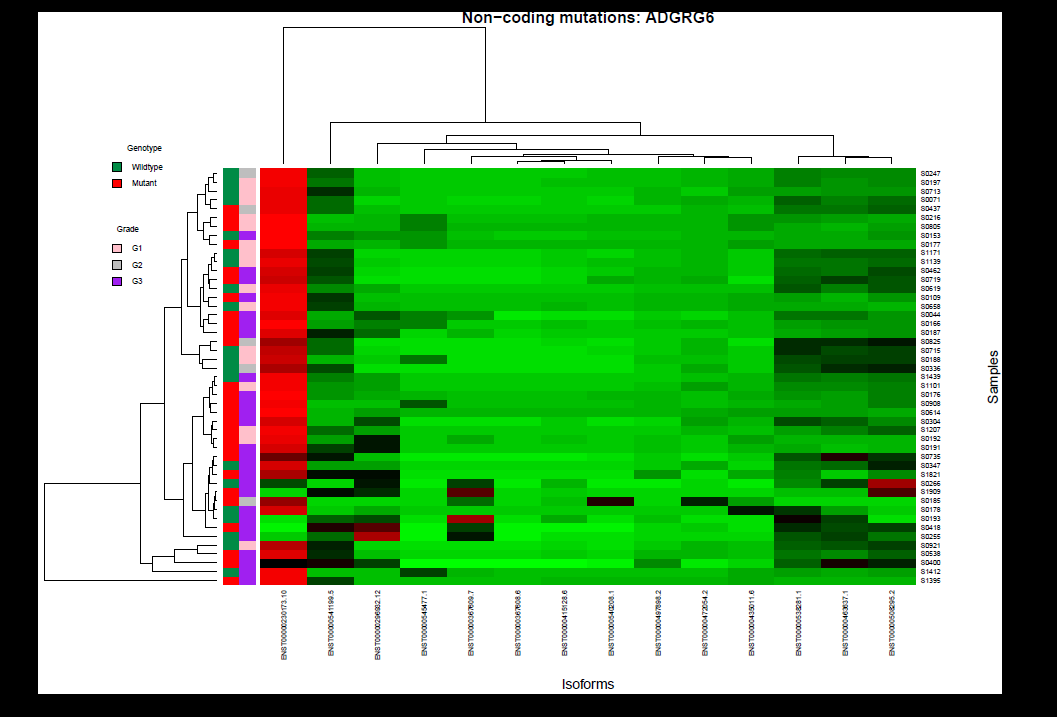 Figure S3.  Isoform usage in wild type and mutant UBCs.  Isoforms are clustered on the x-axis and UBCs on the y-axis.
TBC1D12
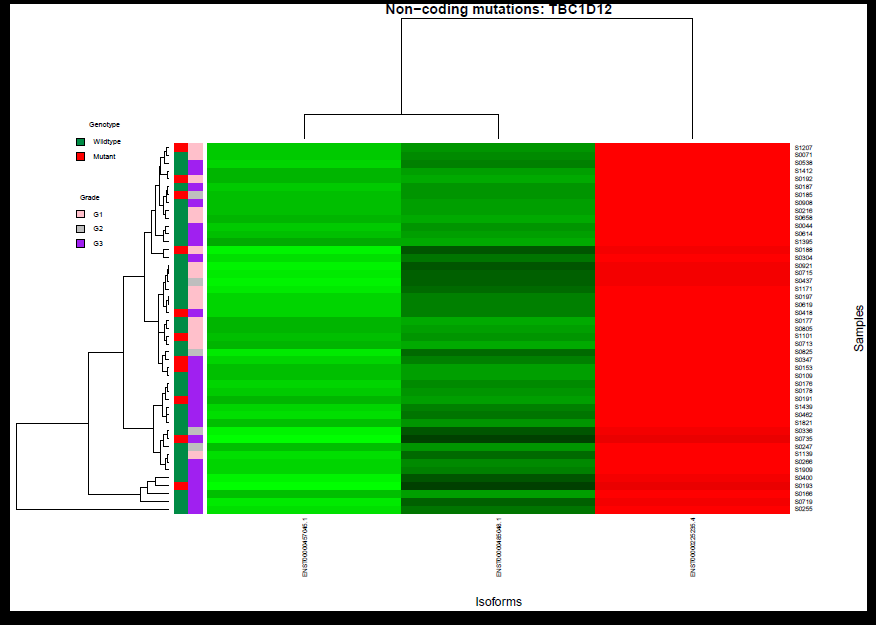 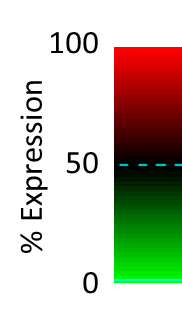 PLEKHS1
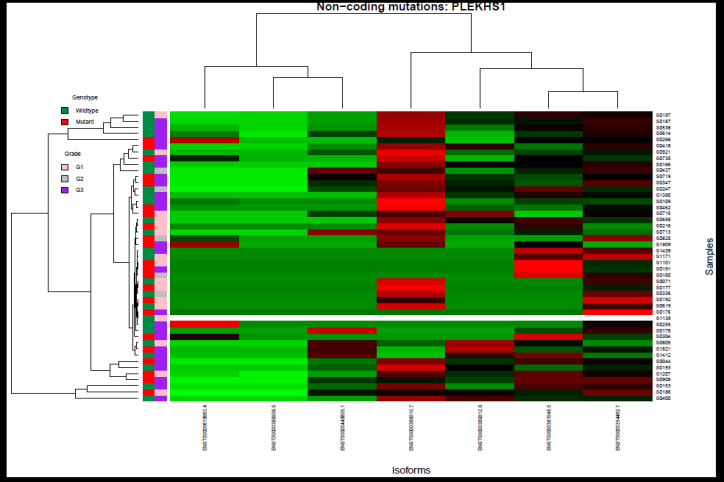 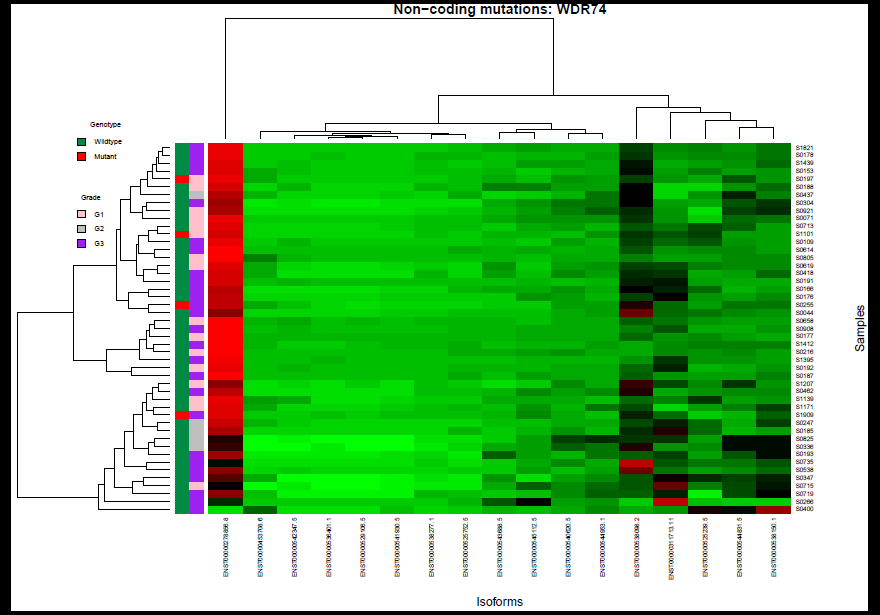 LEPROTL1
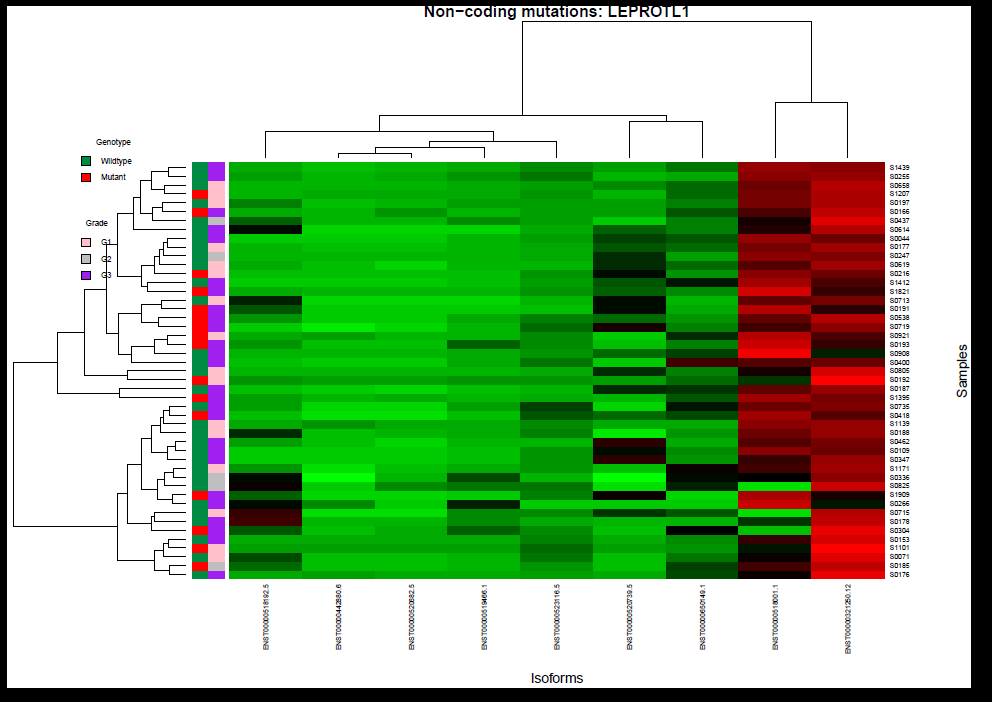 WDR74
Figure S4.  Occurrence of common mutations in 302 UBCs.
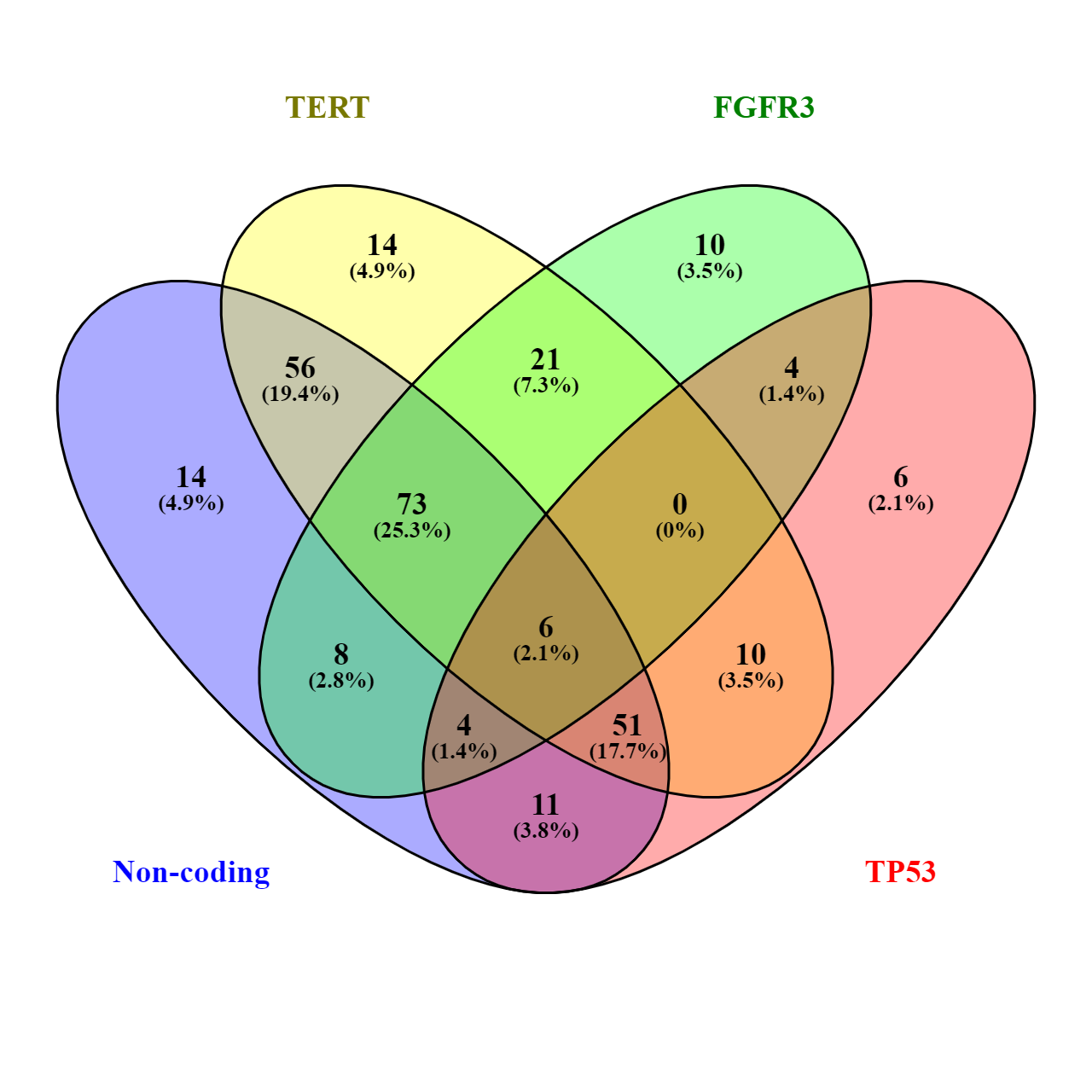